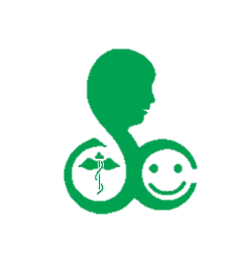 兒童青少年身心健康的守護者
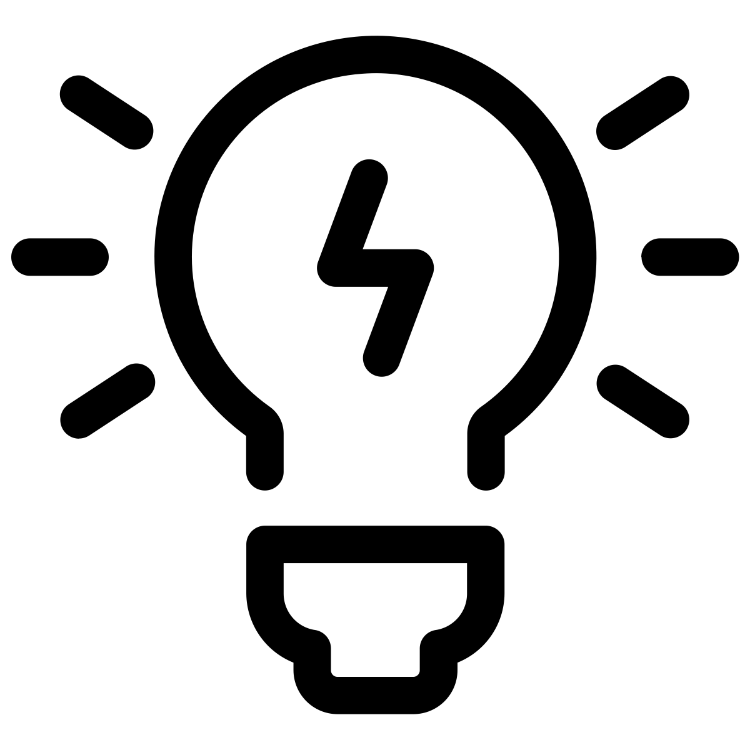 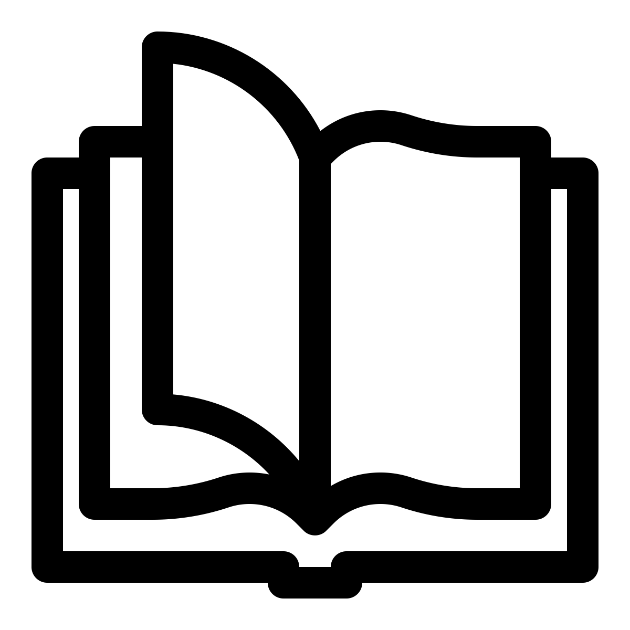 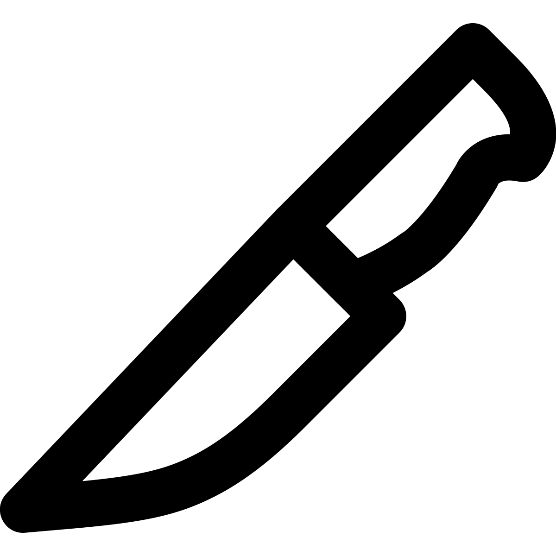 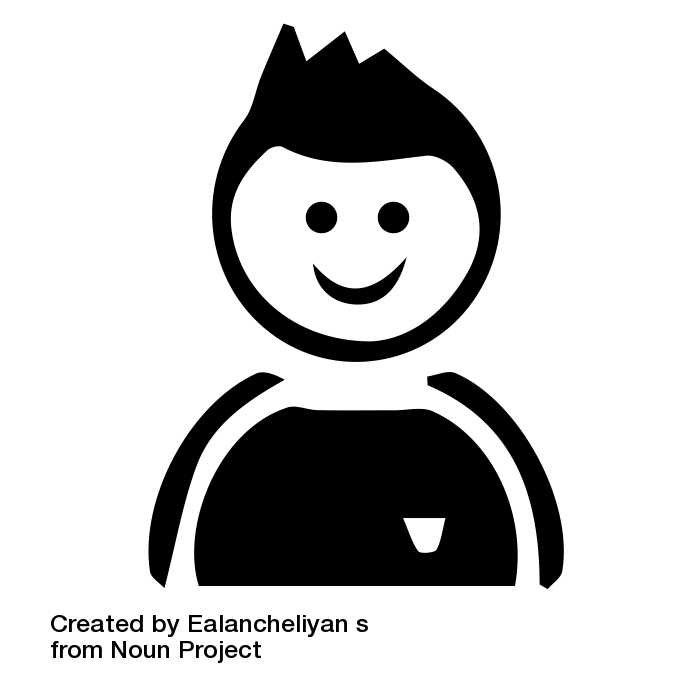 台灣兒童青少年
精神醫學會
五大呼籲
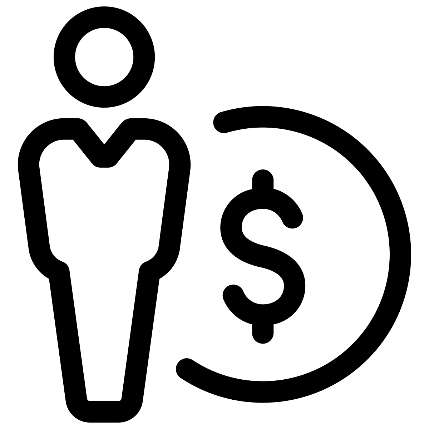 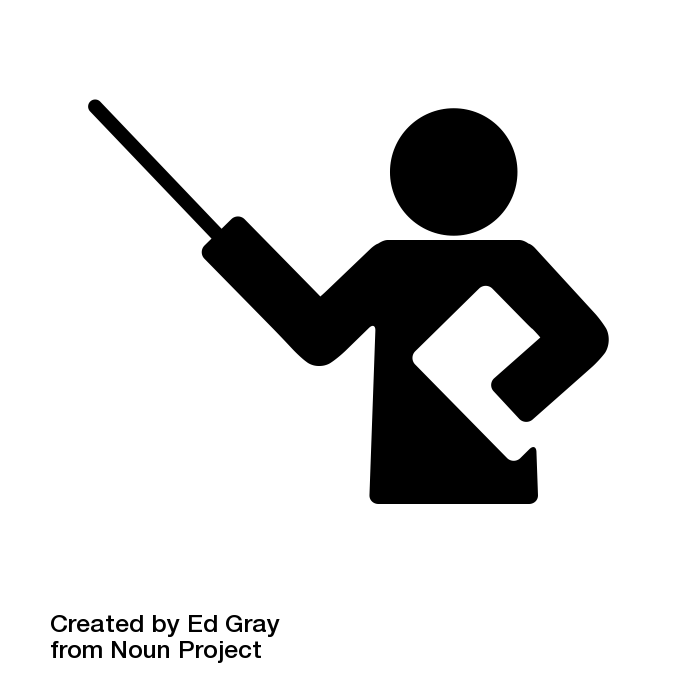 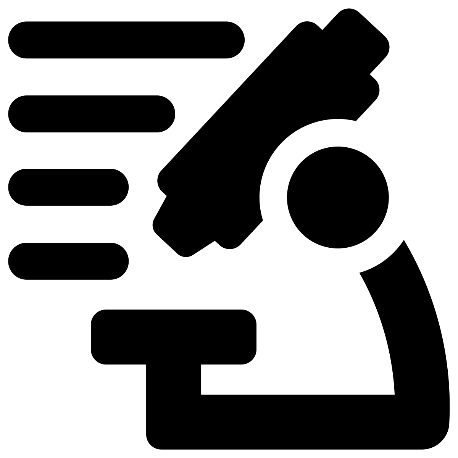 檢視資源分配完善人力培養
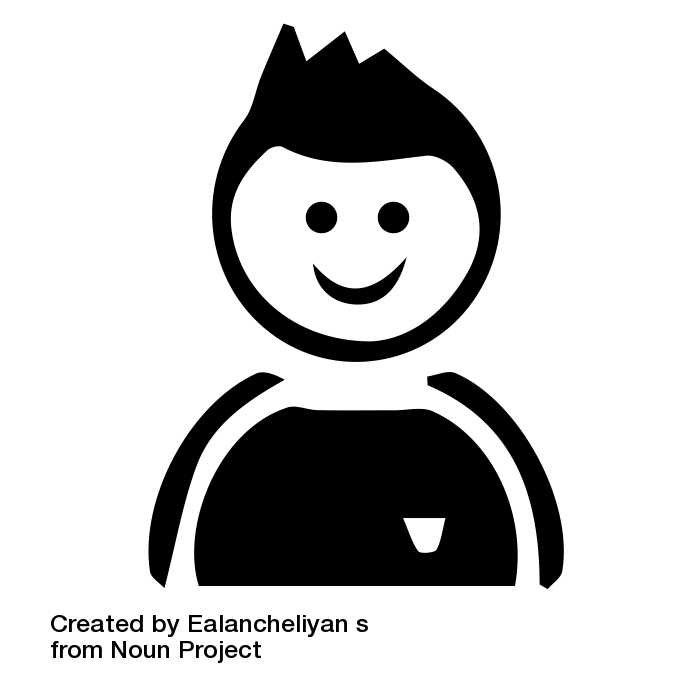 推動教育場域心理健康促進
提升研究動能
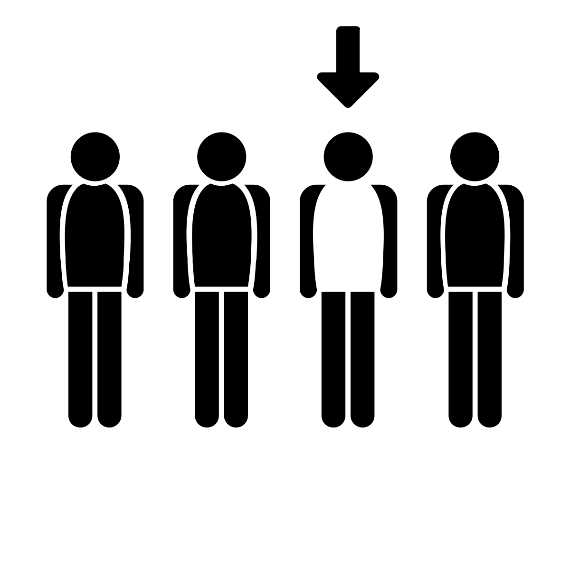 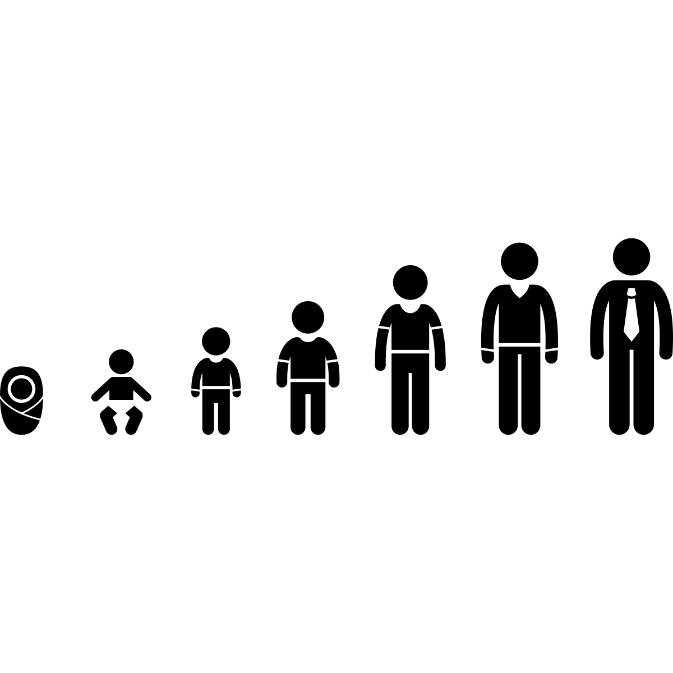 從幼兒到老年資源長期規劃
兒童青少年
精神醫學會
精神疾患去污名化
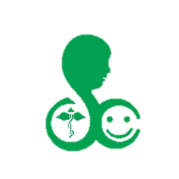 擦去淚水和遺憾，需要具體實際的改善行動
精神疾患去污名化
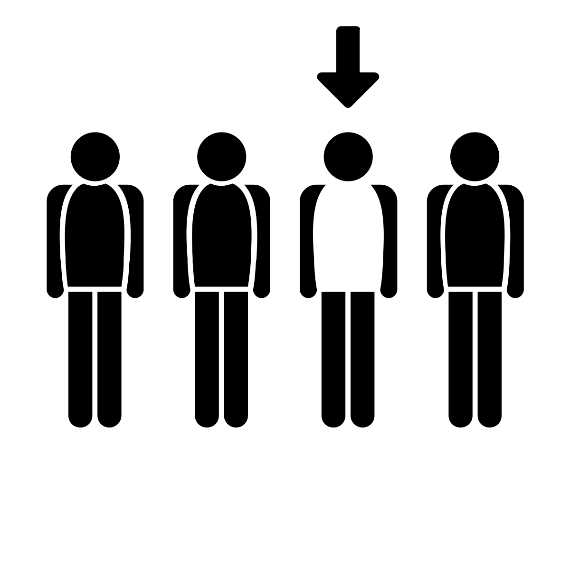 拒絕 被誤解
拒絕 負面標記
拒絕 污名化
需要 被理解
需要 被尊重
需要 被接納
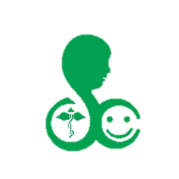 追求心理健康,接受專業協助
不應該有罪惡感
推動教育場域心理健康促進
提升對心理健康與精神疾病的正確認識與覺察 

促進心理健康人權意識與維護的有效作為 

提供適切且足夠的心理輔導與特殊教育需求的資源
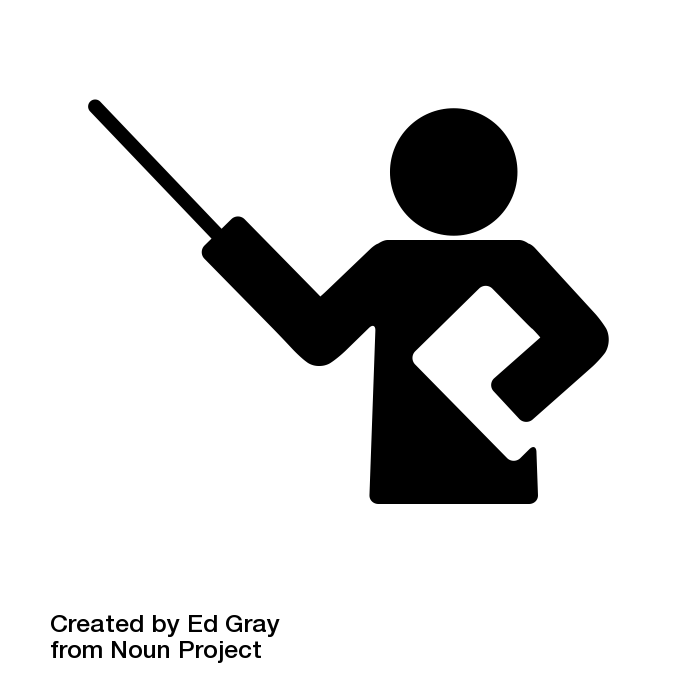 拒絕錯誤訊息/偏見/似是而非觀念的不當傳播
 ex. 部分人士宣稱注意力不足過動症不是一種病、不可以吃藥治療等離譜情事
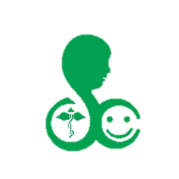 檢視資源分配 完善人力培養
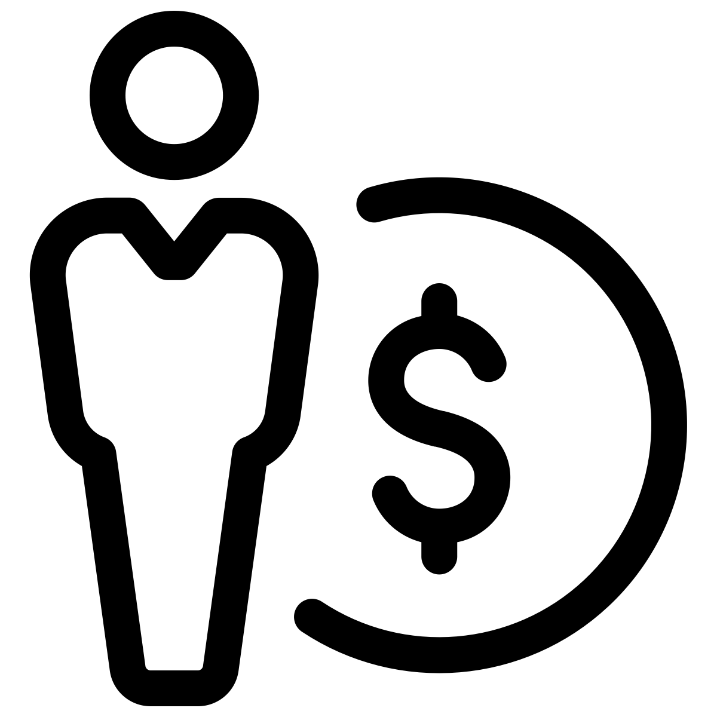 檢視國家心理衛生及精神醫療的資源形成完善專業人力培育規劃、資源分配
精神醫療照護
臨床心理
社會工作
專業團隊需要合理的給付
每一萬名18歲以下的兒童青少年有一組全時的兒童青少年精神醫療基層照護專業團隊為理想的社區基層照護目標

第二、三級之照護、司法精神鑑定及研究之人力需另有規劃

鼓勵並補助兒童醫院及醫學中心設置兒童青少年專屬心身照護病房
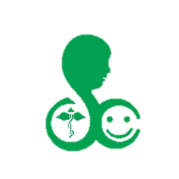 提升研究動能
提升兒童青少年心理健康/精神醫學實證研究的動能
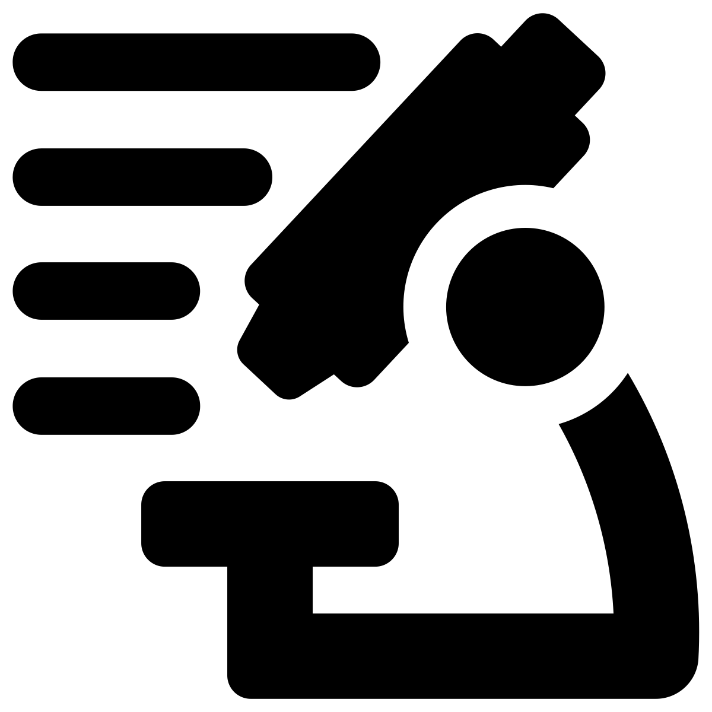 醫療的決策仰賴科學實證制度的變革更需研究證據
持續且有計畫重點規劃具體鼓勵相關領域的研究吸引專精的研究人員投入
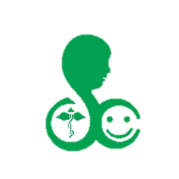 從幼兒到老年資源長期規劃
神經發展疾患(自閉症、注意力不足過動症等)照顧的資源和長期規劃
幼兒、學齡前、學齡期、青少年、成年、老年
不同發展階段給予醫療、心理、教育、工作以及社區的整合性照護
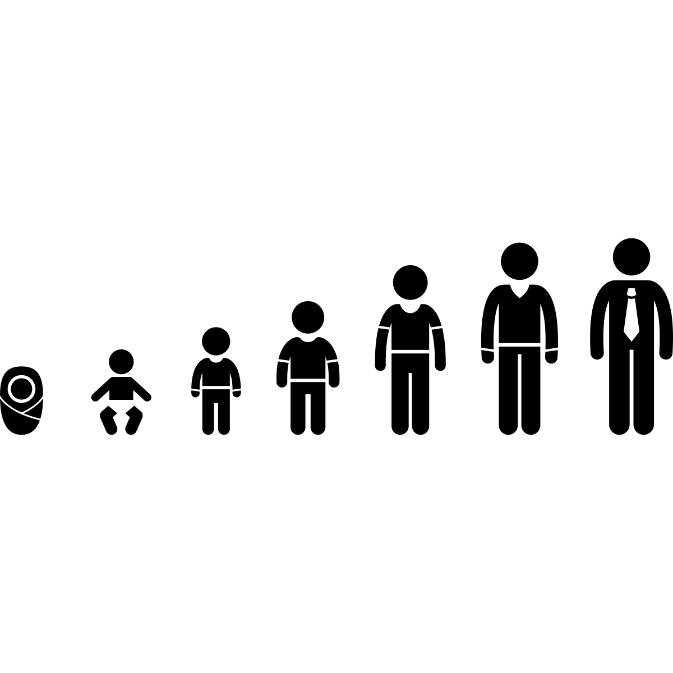 終生陪伴與守護
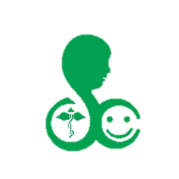 五大呼籲
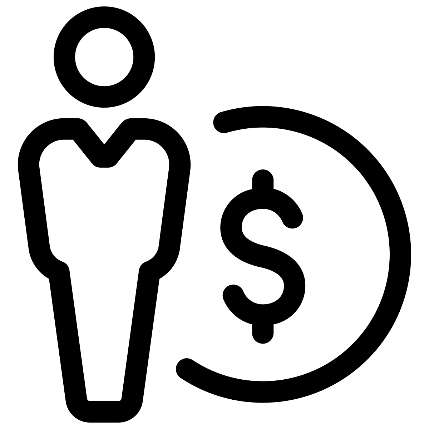 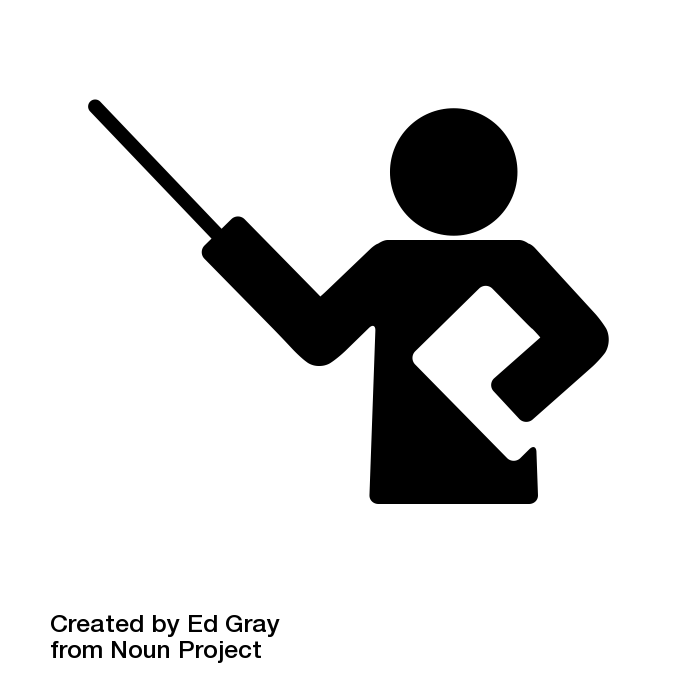 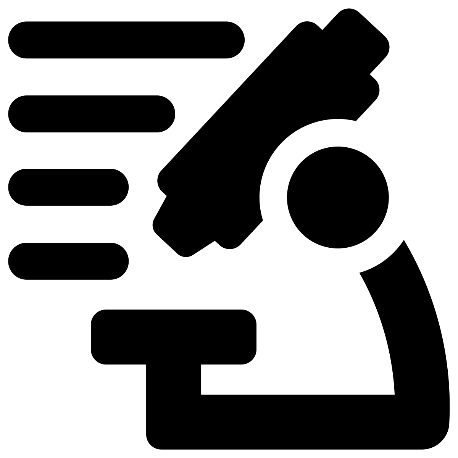 檢視資源分配完善人力培養
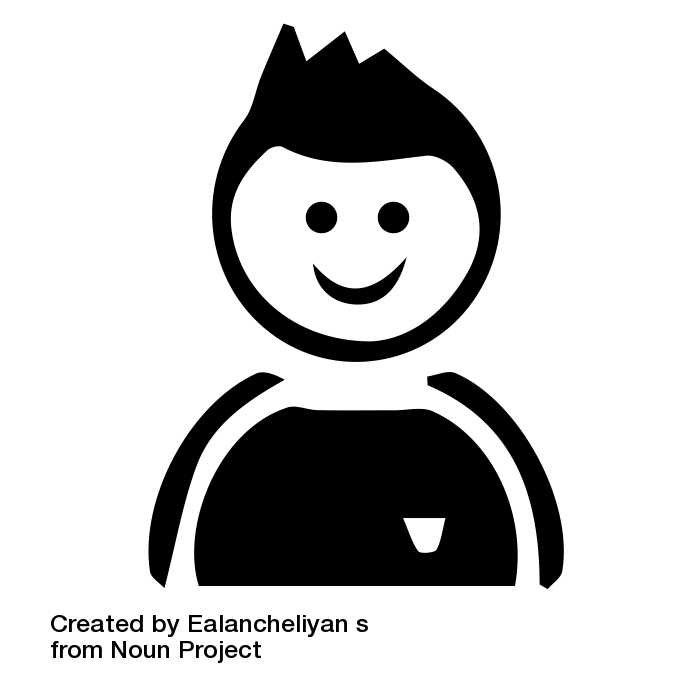 推動教育場域心理健康促進
提升研究動能
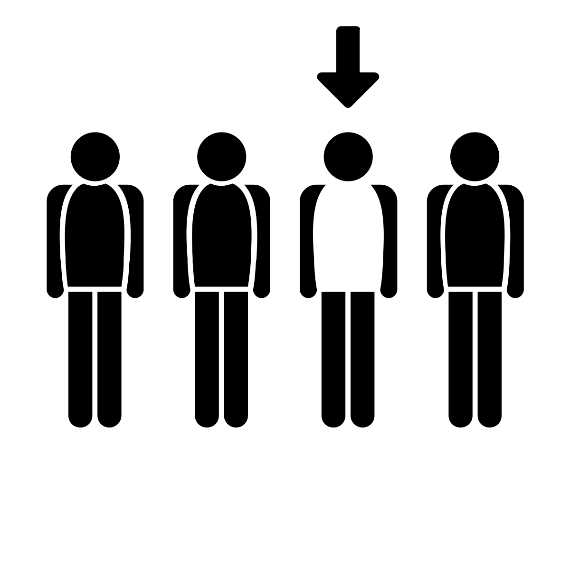 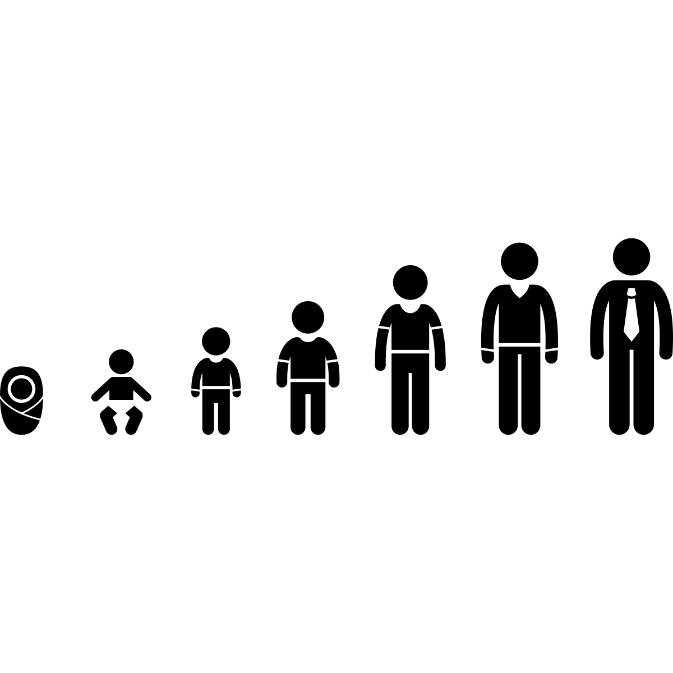 從幼兒到老年資源長期規劃
兒童青少年
精神醫學會
精神疾患去污名化
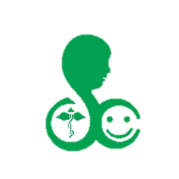 擦去淚水和遺憾，需要具體實際的改善行動